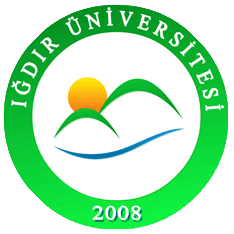 T.C.IĞDIR ÜNİVERSİTESİSTRATEJİ GELİŞTİRME DAİRE BAŞKANLIĞI
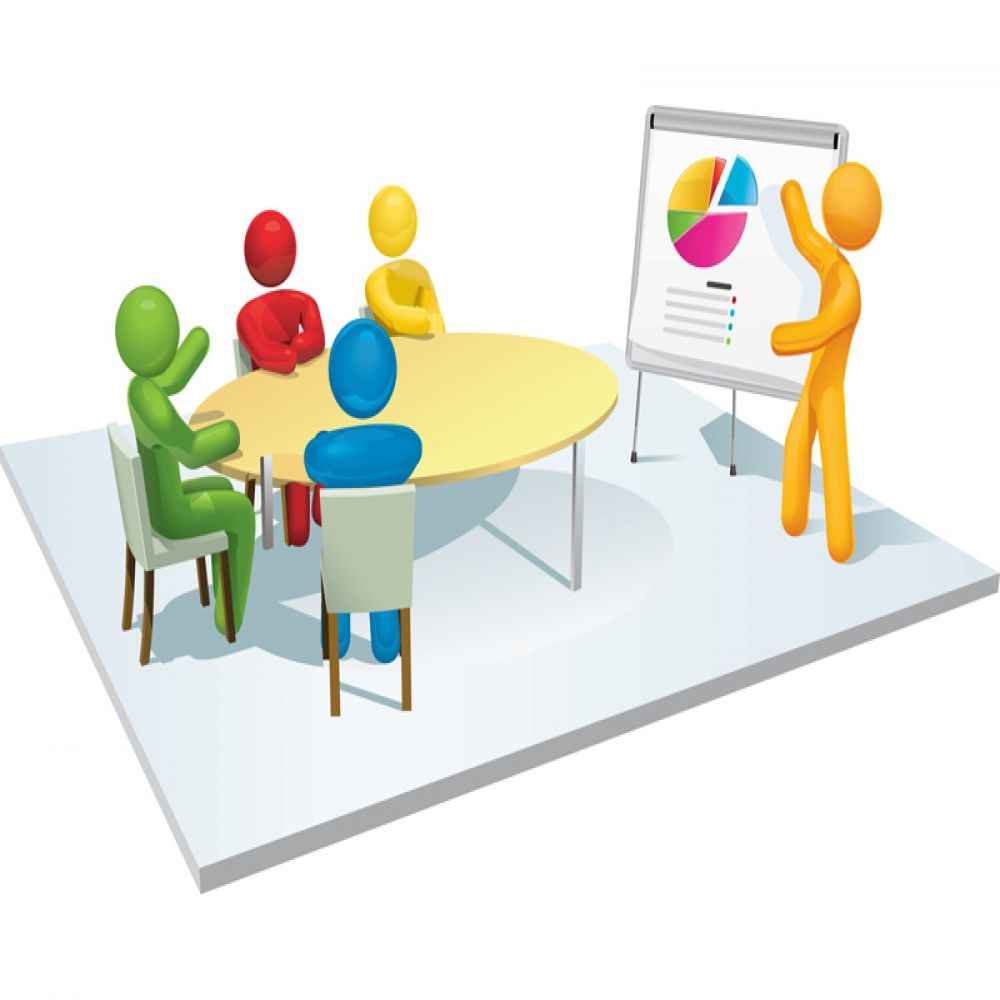 BİRİM ÇALIŞMASI SUNUMU
SUNUŞ
Maliye Bakanlığına bağlı olarak hizmet veren Bütçe Dairesi Başkanlığı 31.12.2005 tarihi itibariyle kapatılarak yerine 01.01.2006 tarihinden itibaren faaliyete geçmek üzere Strateji Geliştirme Daire Başkanlığımız kurulmuştur. Başkanlığımız 5018 sayılı Kamu Mali Yönetimi ve Kontrol Kanununun 60 ıncı ve 5436 sayılı kanunun 15 inci maddesine dayanılarak hazırlanan Strateji Geliştirme Birimlerinin Çalışma Usul ve Esasları Hakkında Yönetmelik çerçevesinde görev yapmaktadır.
İNSAN KAYNAKLARI
Başkanlığımız 2017 yılı Haziran ayı itibariyle aşağıdaki tabloda unvanları verilen   9 (dokuz)  personel ile görev ve sorumluluklarını yerine getirmektedir.
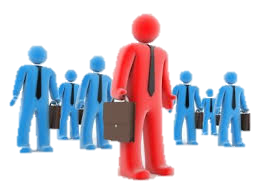 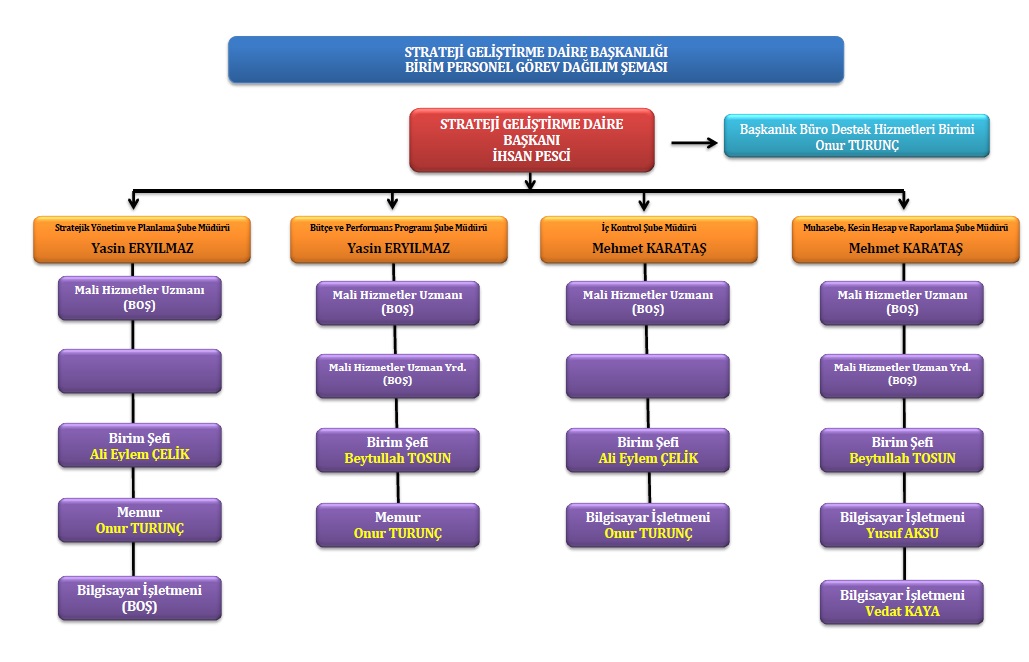 Teşkilat şemamızda görüldüğü üzere başkanlığımız  dört birim şeklinde faaliyet vermektedir.  Şimdi bu birimlerin görev ve yetkilerine göz atalım ;
Stratejik Yönetim ve Planlama Şube Müdürlüğü Görevleri :
 
1. Ulusal kalkınma programlarına dayanarak hazırlanan program çerçevesinde orta ve uzun vadeli strateji ve politikalarını belirlemek
2. Amaç ve hedefleri oluşturmak üzere çalışmalar yapmak
3. Birim faaliyet raporlarını esas alarak idarenin faaliyet raporunu hazırlamak
4. Stratejik planlama çalışmalarına yönelik bir hazırlık programı oluşturmak
5. İdarenin stratejik planlama sürecinde ihtiyaç duyulacak eğitim ve danışmanlık hizmeti vermek
6. İdarenin stratejik planın hazırlanmasını koordine etmek 
7. Stratejik planlamaya ilişkin her türlü çalışmayı yürütmek
8. İdarenin görev alanına giren konularda performans ve kalite ölçütlerini belirlemek ve geliştirmek
9. İdarenin yönetimi, hizmetlerin geliştirilmesi ve performansla ilgili verileri toplamak, analiz etmek ve yorumlamak
10. İdarenin görev alanına giren konularda, hizmetleri etkileyecek dış faktörleri incelemek
11. Kurum içi kapasite araştırması yapmak
12. Hizmetlerin etkililiğini ve tatmin düzeyini analiz etmek ve genel araştırmalar yapmak
13. Yeni hizmet fırsatları belirlemek etkililik ve verimliliği önleyen tehditlere tedbirler almak
14. İdare faaliyetleriyle ilgili veri toplamak ve analiz etmek
15. İdare faaliyetlerinin stratejik plan, performans programı ve bütçeye uygunluğunu izlemek ve değerlendirmek.
16. Mali konularda Daire Başkanı tarafından verilen diğer görevleri yapmak.
Bütçe ve Performans Programı Şube Müdürlüğü Görevleri :

Performans programı hazırlıklarının koordinasyonunu sağlamak
Bütçeyi hazırlamak 
Ayrıntılı harcama programını hazırlamak Bütçe işlemlerini gerçekleştirmek ve kayıtlarını tutmak 
Ödenek gönderme belgesi düzenlemek 
Yatırım programı hazırlıklarının koordinasyonunu sağlamak
Yatırım uygulama sonuçlarını izlemek
Yıllık yatırım değerlendirme raporunu hazırlamak 
Bütçe uygulama sonuçlarını raporlamak; sorunları önleyici ve etkiliği artırıcı tedbirler üretmek 
İdare faaliyetlerinin stratejik plan, performans programı ve bütçeye uygunluğunu izlemek ve değerlendirmek 
Görev alanına ilişkin mali istatistikleri hazırlamak
İç Kontrol ve Ön Mali Kontrol Şube Müdürlüğü Görevleri:
 
1. İç kontrol sisteminin kurulması, standartların uygulanması ve geliştirilmesi konularında çalışmalar yapmak,
2. İdarenin görev alanına ilişkin konularda standartlar hazırlamak,
3. Ön mali kontrol faaliyetini yürütmek,
4. Amaçlar ve sonuçlar arasındaki farklılığı giderici ve etkililiği artırıcı tedbirler önermek,
5. Mali konularda Daire Başkanı tarafından verilecek diğer görevleri yapmak.
Muhasebe Kesin Hesap ve Raporlama Şube Müdürlüğü Görevleri :

1. Mali istatistikleri ve Bütçe kesin hesabını hazırlamak,
2. Gelir ve alacakların takip ve tahsil işlemlerini yürütmek,
3. Muhasebe hizmeti yürütmek,
4. İdarenin mülkiyetinde veya kullanımında bulunan taşınır ve taşınmazlarına ilişkin icmal cetvelleri düzenlemek,
5. Mali konularda Daire Başkanı tarafından verilen diğer görevleri yapmak.
STRATEJİ GELİŞTİRME DAİRE         BAŞKANLIĞI NE İŞ YAPAR
FAALİYETLERİMİZ

     Günlük : 
 Üniversitemizin bankalardaki  vadeli  ve vadesiz mevduatlarının takibini yapmak.

Muhasebat sistemi üzerinden mizan kontrolü yapmak.

Birimlerden gelen ödeme emirlerinin mevzuata uygunluğunu kontrol ederek, gerekli eksiklerin birimlerce giderilmesini sağlamak.
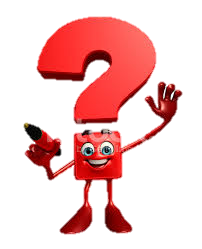 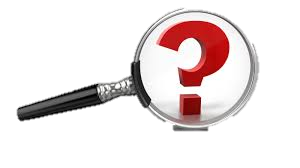 Haftanın Salı,Çarşamba ve Cuma günleri  bankaya gönderilmek üzere ödeme yapmak.


Gelen-giden yazıların ( banka yazışmaları,sgk,defterdarlık,bakanlıklar,kurum içi yazışmalar  v.s.  ) takibini yapmak.

Maliye Bakanlığı ,YÖK ve Sayıştay denetçilerine gerektiğinde bilgiler vermek, bunlarla ilgili yazışmalar yürütmek.

Hazine nakit takibini yapmak .
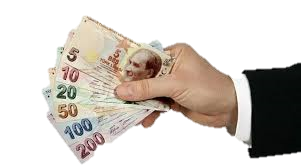 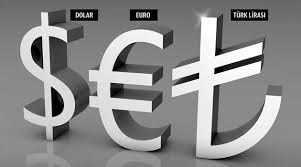 Aylık :
Her ayın 23’ üne  kadar  vergimiz beyan edilir, en geç 26’sında ödemesi yapılır.



Akademik ve idari personelimizin sgk prim ödemesi ,                             emekli kesenekleri her ayın 25’ine kadar ödenir.

Kefalet aidatı ve sendika kesintileri ödenir.

Personel maaş,ek ders, idari görev  vs. ödemeler yapılır.
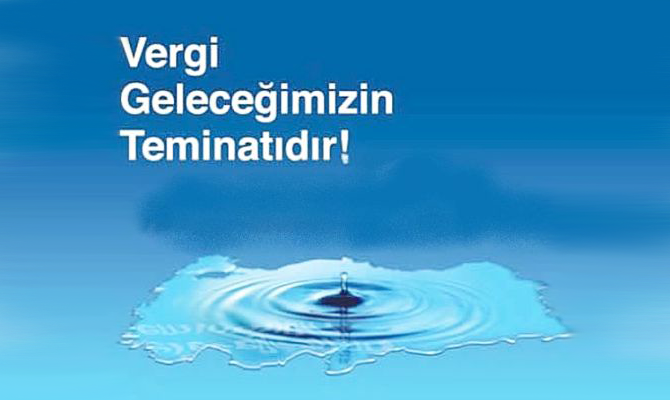 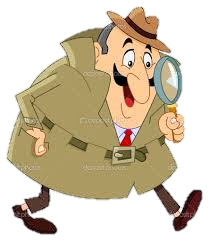 Sayıştay denetimine sunulmak                                                          üzere ödeme emri belgelerinin tasnifi    
 sağlanarak  düzenli ve sürekli bir arşiv oluşturmak.

 Muhasebe kesin hesaba ait mali tabloların düzenlenmesi ve birim web sayfasında yayınlanması.


Kişi borçlarının ve  icra kesintilerinin takibini  sağlamak.

Personel hareketlerinin takibini (terfi,atama,medeni durum , çocuk yardımı v.s.) ve bilgi güncellemelerini yapmak.
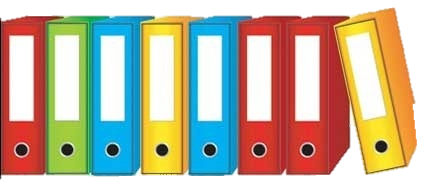 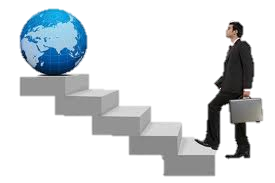 3 Aylık :
Üniversitemizin gelir-gider ve faaliyetlerini gösteren 3 aylık  faaliyet raporu hazırlanır.


(DAP)  Yatırım projeleri raporu hazırlanır.


Yatırım izleme ve değerlendirme raporu.
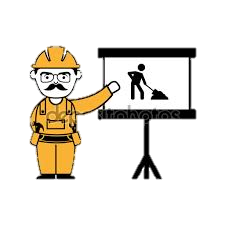 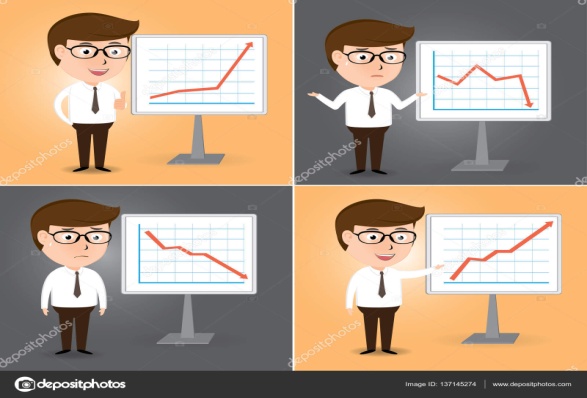 Yıllık : 
Kesin hesap raporu                
Birim faaliyet raporu
Üniversite faaliyet raporu
Performans programı
Kesin hesap raporu
Yönetim dönemi raporu
Kurumsal mali durum raporu
Kurum içi değerlendirme raporu
Yatırım izleme ve değerlendirme raporu
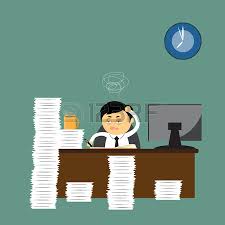 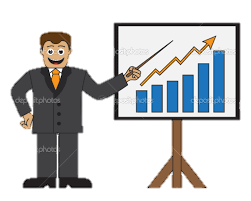 5 Yıllık : 
Birer nüshası Maliye Bakanlığı ve Sayıştay Başkanlığına gönderilmek üzere Stratejik plan hazırlanır .





Yüksek Öğretim Kurumu başkanlığına gönderilmek üzere kurum dış değerlendirme raporu hazırlamak.
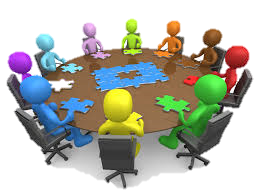 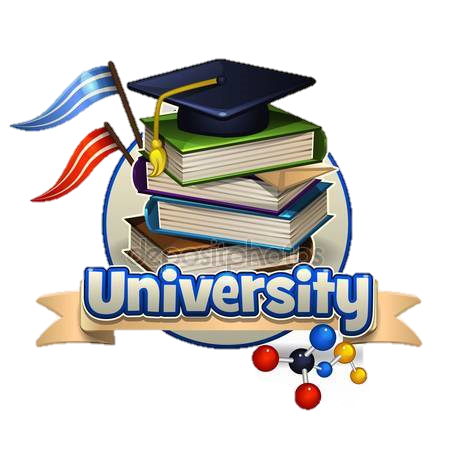 Bunların dışında Üniversite Rektörünün görevlendirdiği taşınır kayıt konsolide yetkilimiz :
Kurumun harcama birimlerinin taşınır hesaplarının konsolide işlemlerini yürütmek


Taşınır Mal Yönetmeliği uygulamalarında görülen
      aksaklık ve sorunları giderici önlemleri almak ve yetkisi dışında olanlar için     gerekli önerilerde bulunmak, 

Taşınır kesin hesap cetveli ile taşınır hesabı icmal cetvelini üst yönetici adına hazırlamak,  işlerinden sorumludur
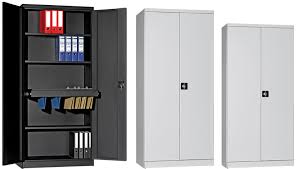 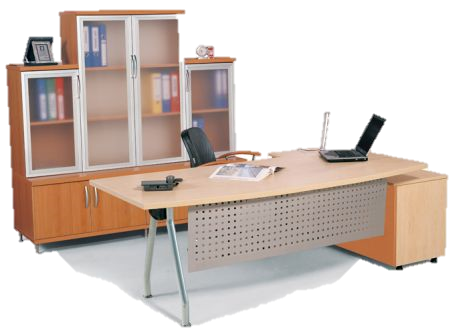 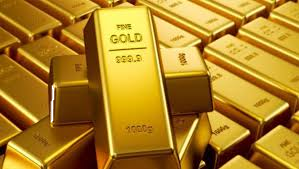 Üniversitemizin 2017 yılı kanuni bütçesi  69.959.000 TL’  dir.
Bütçenin harcama birimlerine dağılımı aşağıdaki tabloda verilmiştir.
MALİ BİLGİLER
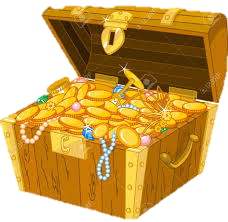 2017 HARCAMA KALEMLERİ
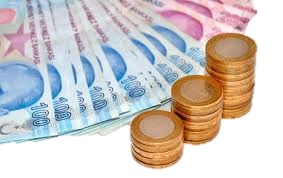 DOĞRUDAN TEMİNLE YAPILAN HARCAMALAR
SUNUM SONA ERDİ
            İLGİNİZE TEŞEKKÜR EDERİZ.
   
         Strateji Geliştirme Daire Başkanlığı
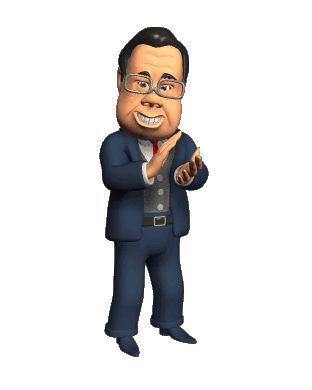 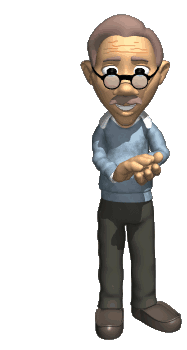 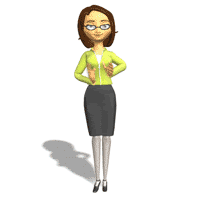